ТОЛЬКО 4 ЧАСА!
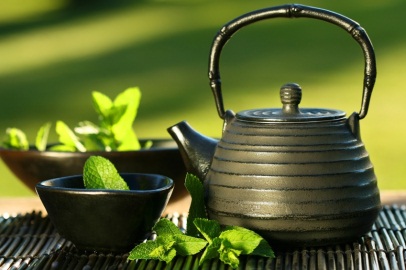 -50%
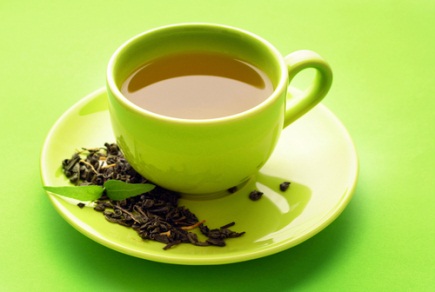 на ваш товар
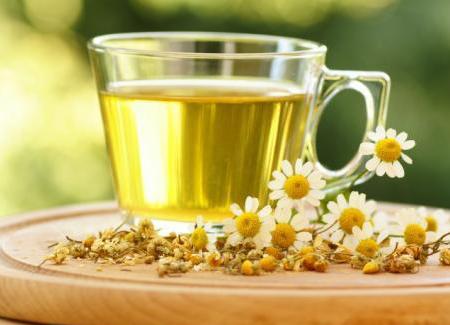 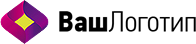 с 16:00 до 20:00
*не больше 4 вещей по акции в одни руки
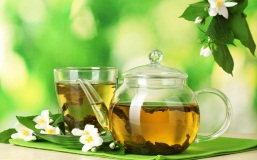 В здании «….»
Как пройти? На обороте
1590р.
795р.
5 причин купитьтовар сегодня!
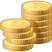 Ваш товар от 990руб.
Качество вашего товара из Италии
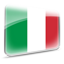 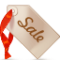 Скидки и подарки всем покупателям
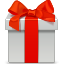 Подарочная упаковка — Бесплатно
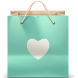 Только 4 часа -50% на все!
Здание «……»
(одна минута от метро)
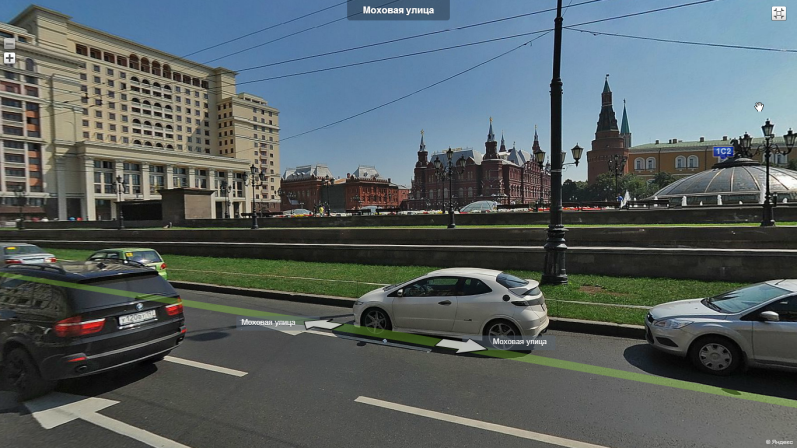 Внутри здания пройти магазин… далее
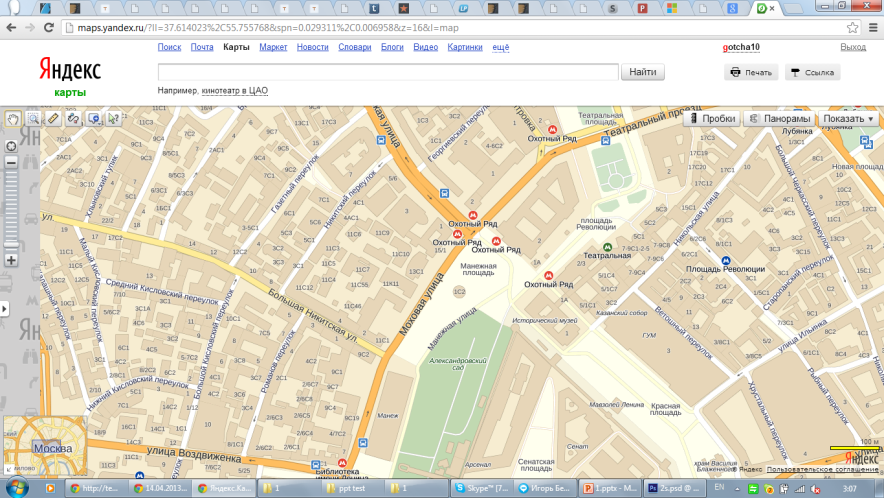